Pediatric and Adolescent Clinical Tool (PACT) supports identification and targeted care to children and families living with HIV to achieve viral load suppression at health facilities in MalawiCarrie M Cox*1,2, Elizabeth Wetzel*1,2, Gift Kaunda1, Teferi Beyene1, Chrissy Chikoti1, Sam Chilala1, Emmanuel Chirambo1, Haswel Jere1, Ian Khruza1, Robert Majoni1, Julia Moorman1, Emmanuel Navaya1, Peter Nyasulu1, Atusaye Tesiwa1, Katherine R Simon 1,21Baylor College of Medicine Children’s Foundation Malawi, Lilongwe, Malawi2Baylor College of Medicine, Houston, Texas, USA
Results Continued
After 3 months, 1564 children with HVL in the original audit were due for a follow-up VL to monitor progress
98% (1373/1400) had a follow-up VL drawn (among those eligible) (Table 3)
Background
Children and adolescents living with HIV (CALHIV) have suboptimal rates of viral load (VL) suppression globally
In Malawi, pediatric VL suppression is 79% (UNAIDS)
We designed and implemented a tool to guide clinical management: Pediatric and Adolescent Clinical Tool (PACT) to improve VL suppression in 95 Baylor- Malawi supported health facilities in the southern and central regions of Malawi.
Results Continued
Figure 1. Age (in years) of Children Living with HIV whose records were audited with PACT at 95 health facilities supported by Baylor-Malawi
Table 3. Follow-up Viral load result after initial detectable result
From the initial PACT audit, 56% did not have a VL drawn, 32% had LDL result, and 12% had a detectable VL result (Table 1)
Methods
The PACT was designed to guide the clinical provider through the clinical and social management of CALHIV (0-19yrs) by supporting:
Review of optimized ART prescribing
Guidance on timely VL collection and results
Adherence best practices
The tool, designed in SurveyCTO (Dobility, Inc), followed a chart audit including guiding actions 
Client records were updated with action items for next visit (or home visit, if needed)
Baylor clinical providers conducted an initial audit April – Aug 2022 prioritizing children with detectable or high VL
A follow-up audit was done Sept 2022- Jul 2023 
No personal identifiable information was collected
Table 1. VL Results from initial PACT Audit, conducted Apr – Aug 2022
Conclusion
Using a combined audit and decision-making support tool allowed systematic identification and guided targeted support to CALHIV with missed VL milestones and high VL results
 Nearly half of CALHIV with detectable VL achieved undetectable VL, but half remained unsuppressed.
Ongoing advocacy for the following will be important to achieve target rates of VL suppression:
 Access to genotyping
Palatable fixed-dose 3rd line pediatric formulations
Individualized ongoing adherence support
At follow-up, 91% of children who did not have a VL result from the first audit and were still in care had a VL drawn (5518/6092) (Table 2)
Table 2. VL Results by follow-up audit (Jul 2023), among those who did not have a VL result (n= 7280)
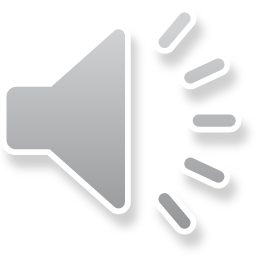 Acknowledgements
The authors would like to thank the Malawi Ministry of Health and Department of HIV & AIDS, Baylor College of Medicine - Children’s Foundation Malawi, Baylor International Pediatric AIDS Initiative, USAID, and PEPFAR.

Corresponding Author:
Elizabeth Wetzel, 
ewetzel@tingathe.org
Results
12970 records were entered in the PACT by Baylor clinical providers, representing 96% of the 13,400 CALHIV in 95 Ministry of Health facilities
Majority of children are adolescents (Figure 1)